Why does UC ANR exist?
To make a difference!?
Why?
We are all needed for success?
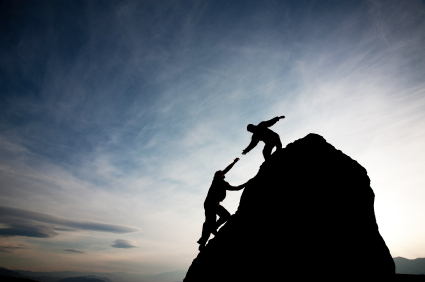 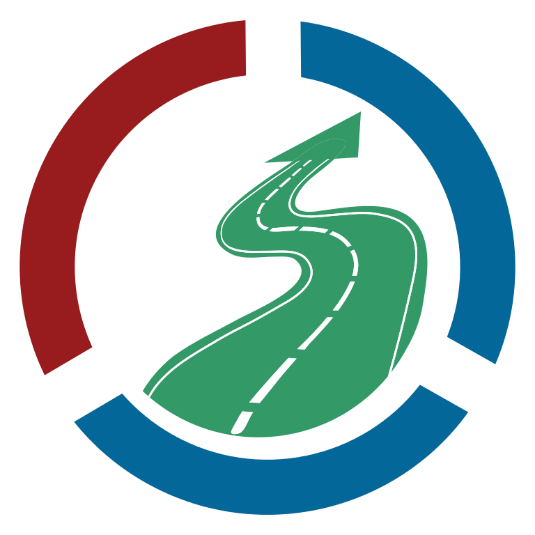 Why Staff Assembly?
Want people to have a voice
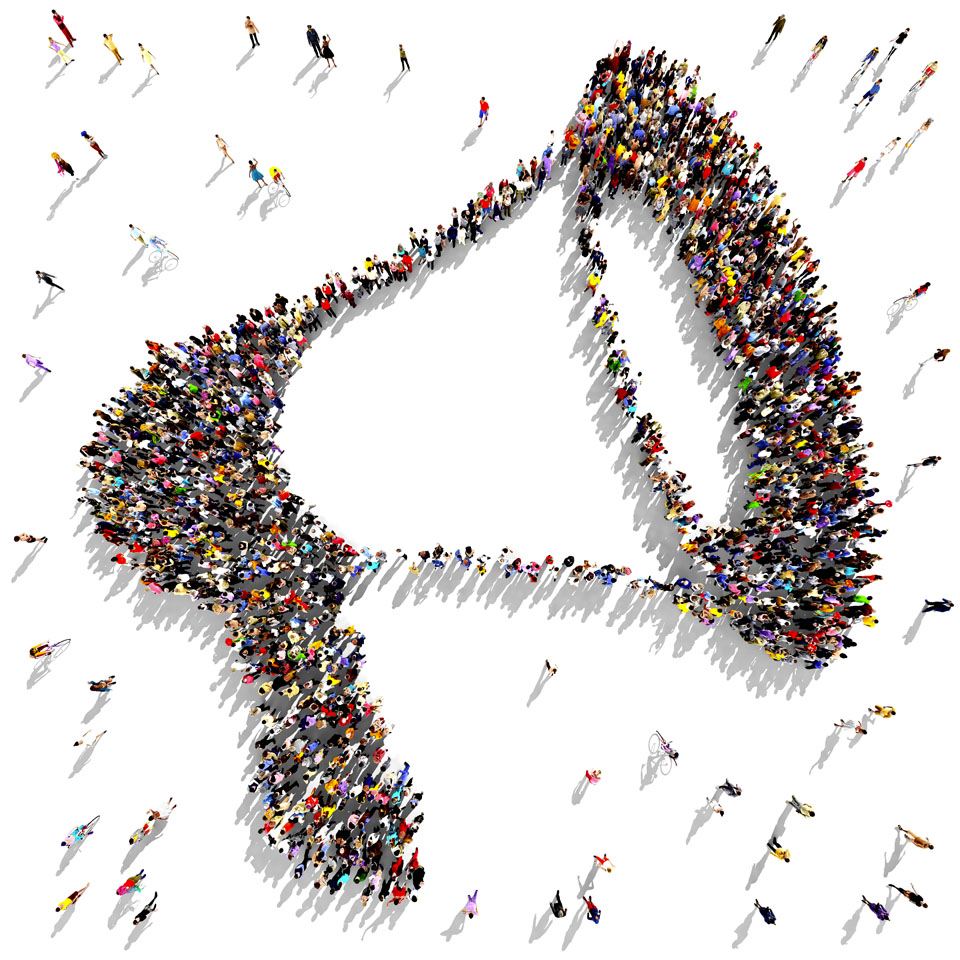 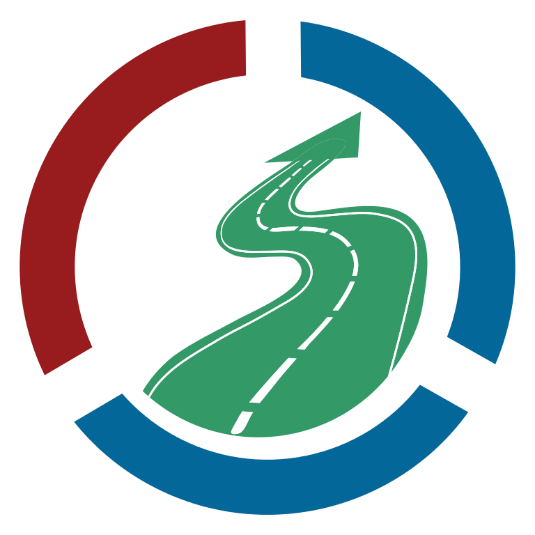 Why Staff Ambassadors?
Point of contact for each office
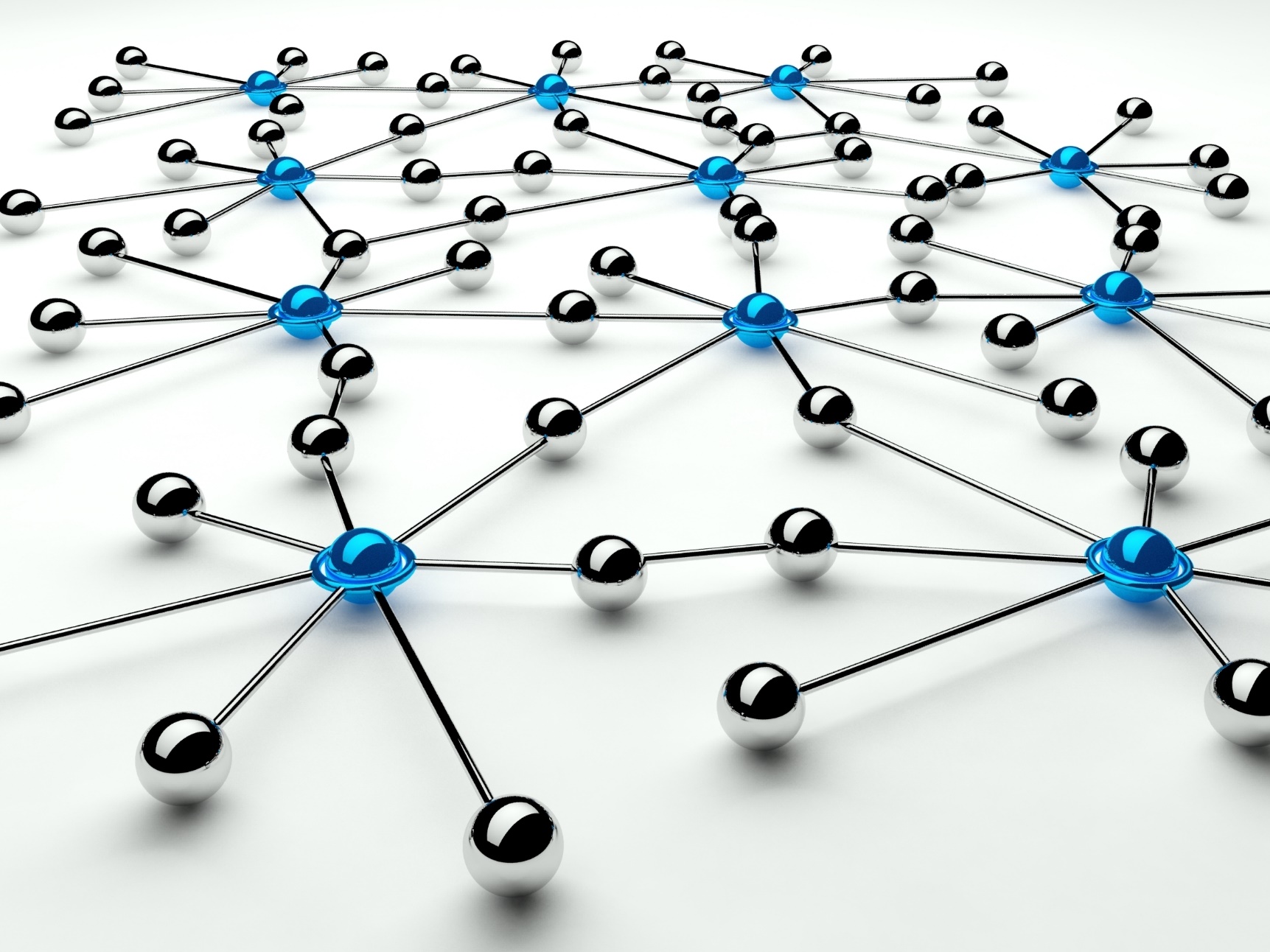 Objectives
To know we value staff and want them to have a voice ..to help us have an effective team to better help us help California.
See where (else) you can contribute
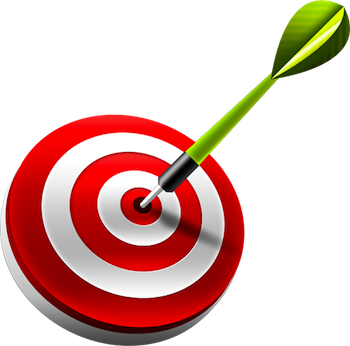 Strategic PLan
Of interest?
How contribute?